Здравствуйте!
Загадки
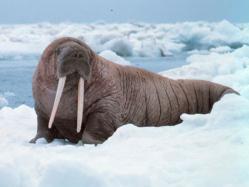 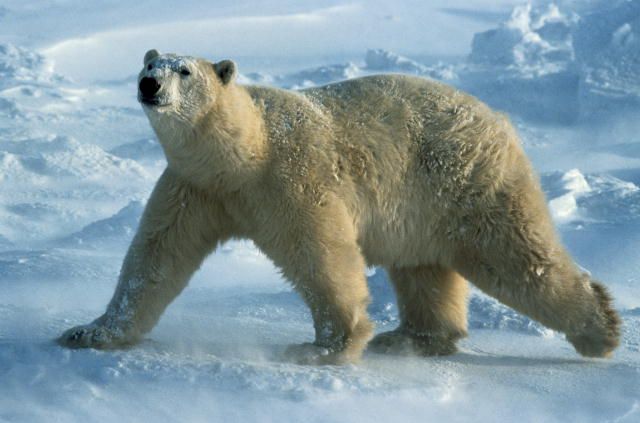 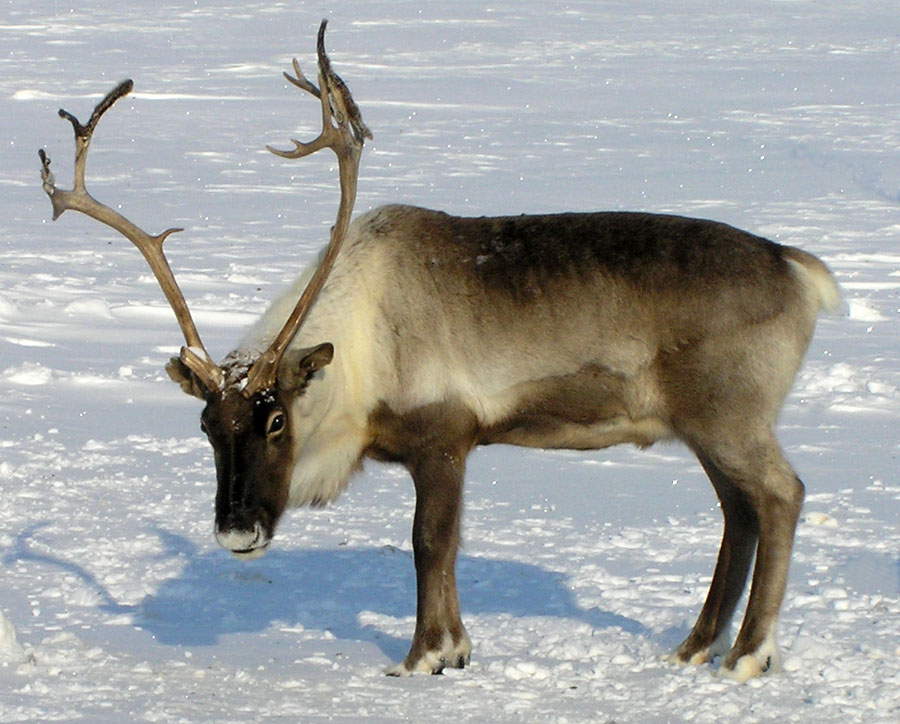 Белый медведь
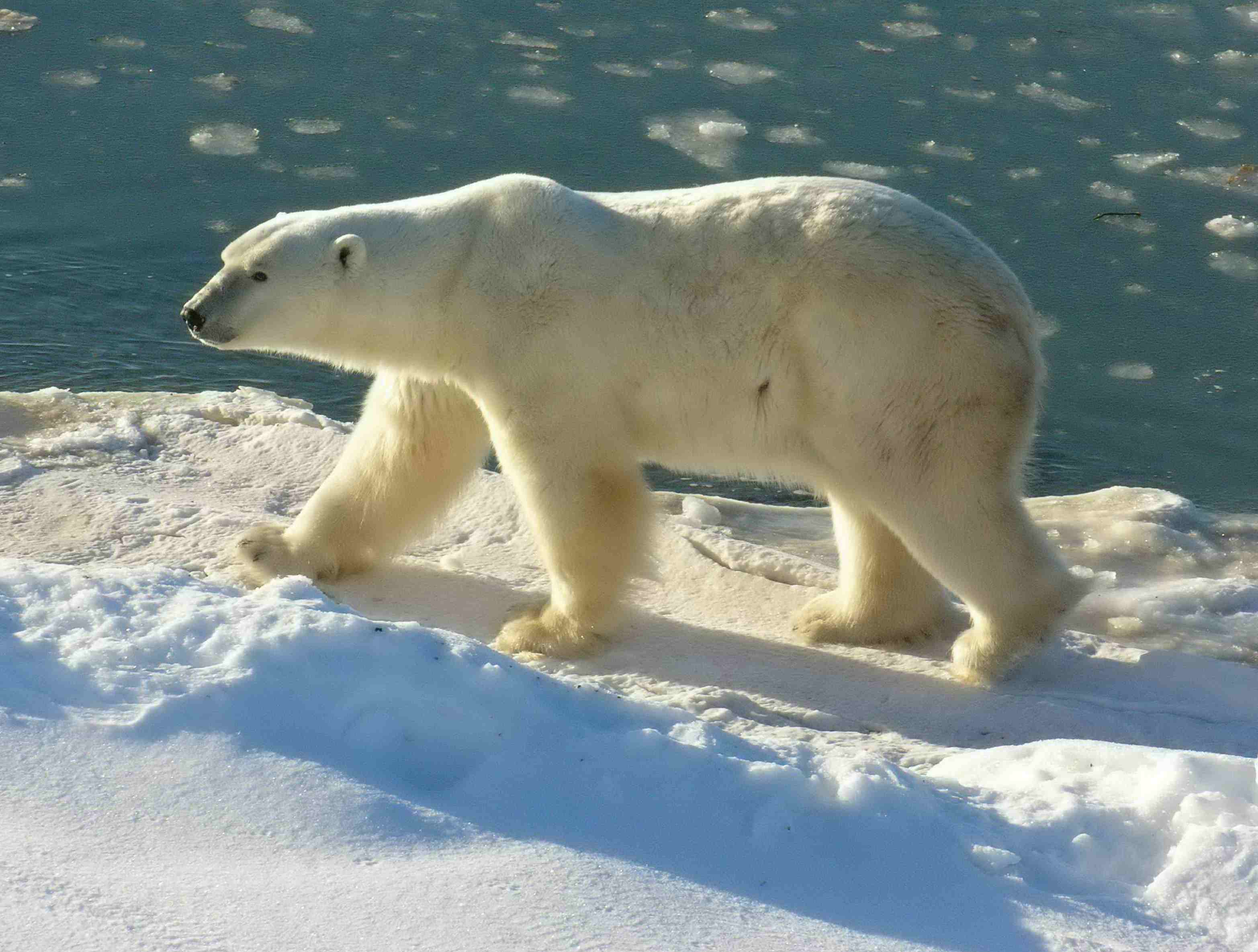 Бурый медведь                Белый                               медведь
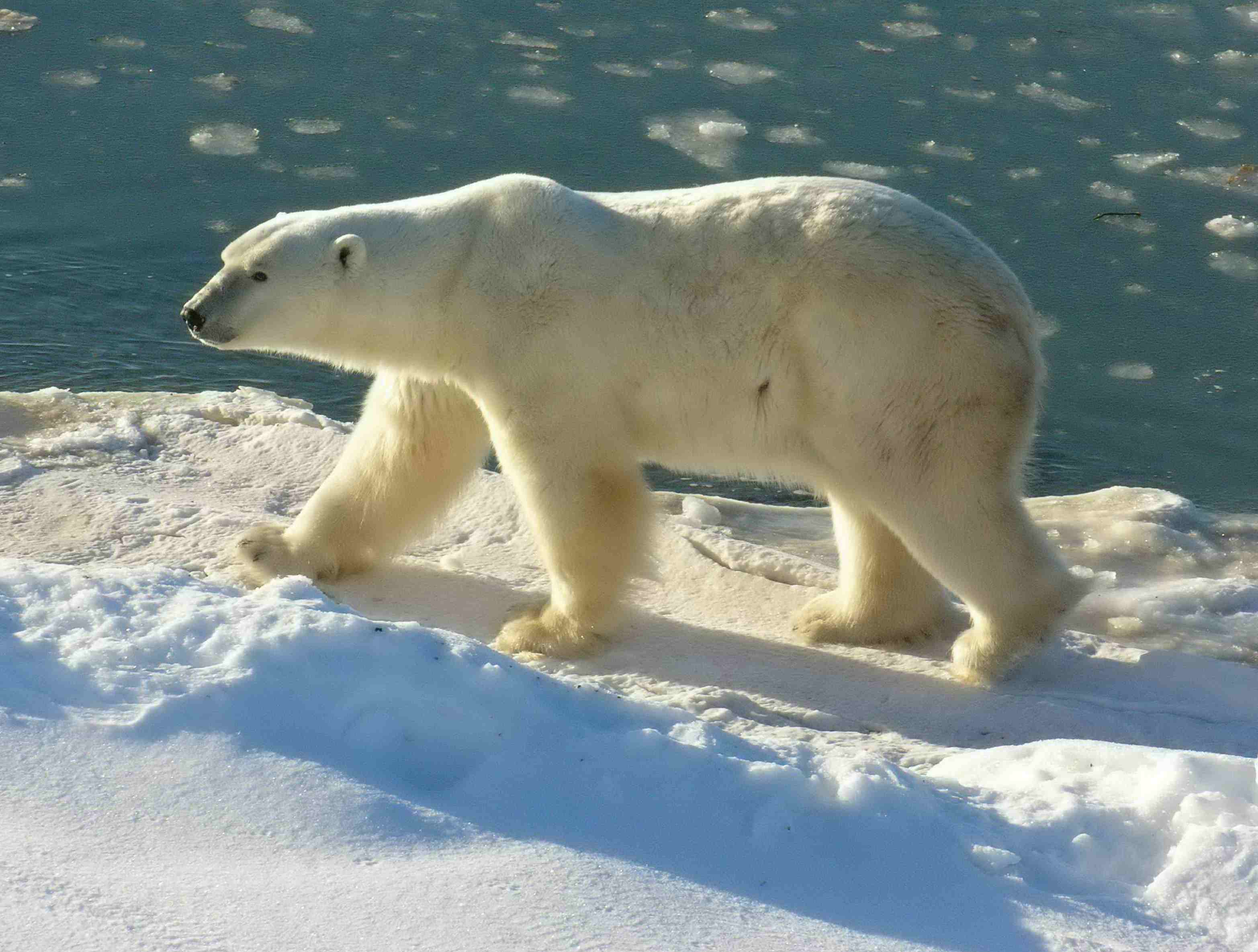 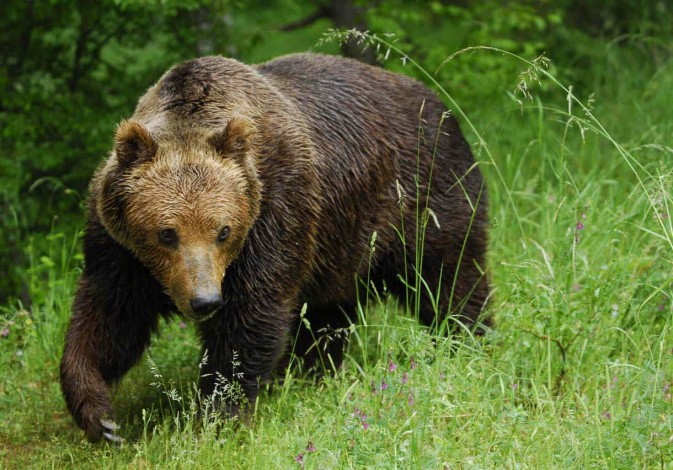 Морж
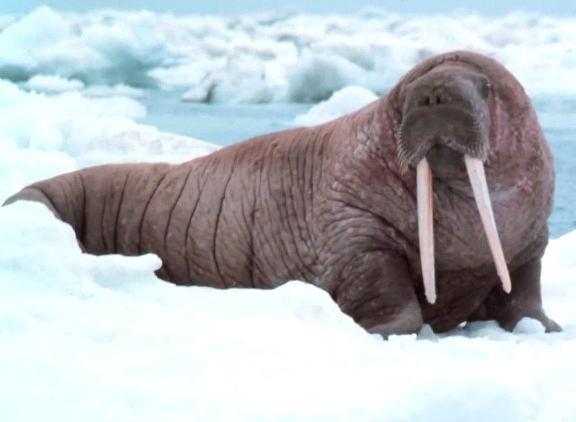 Северный олень
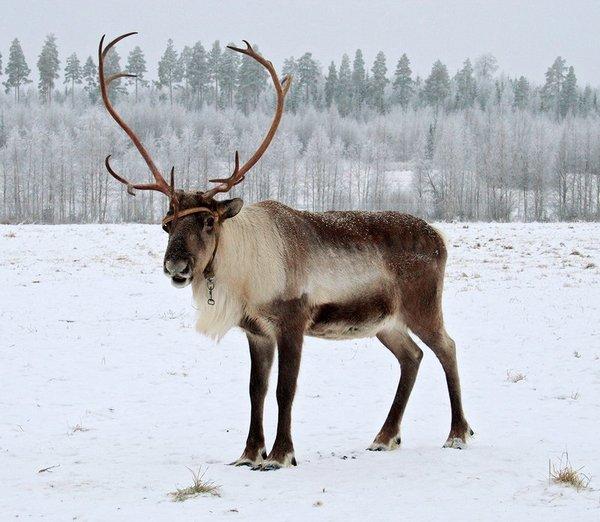 « Кто лишний? »
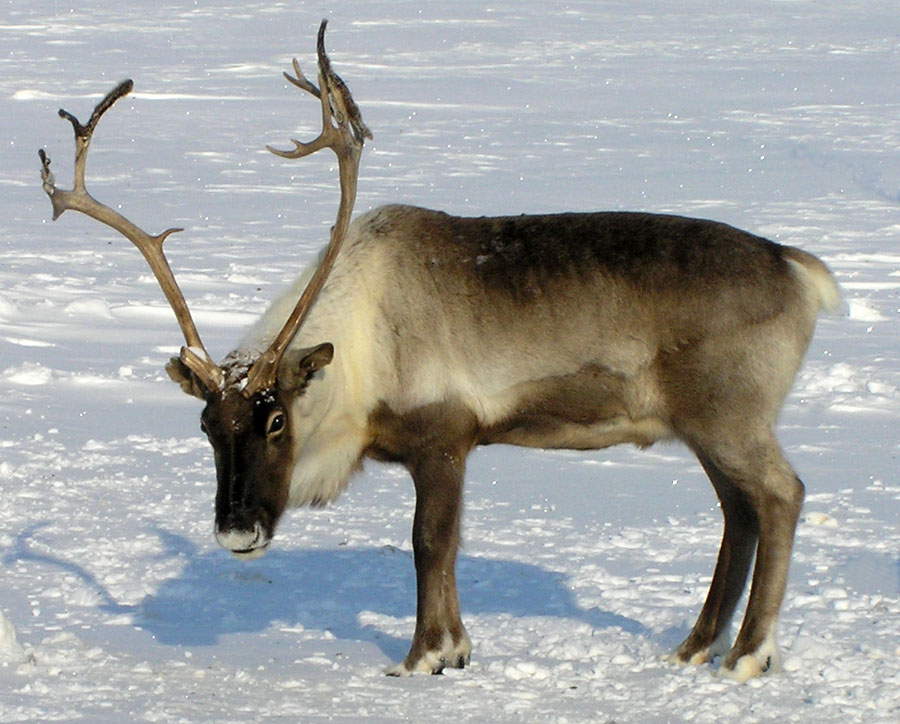 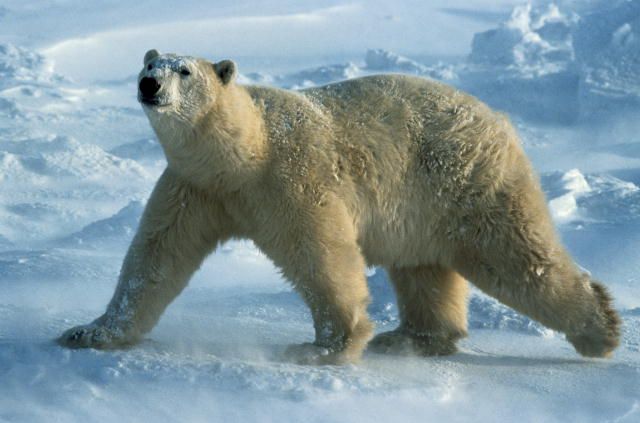 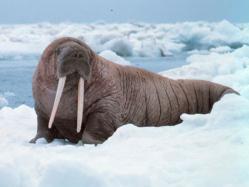 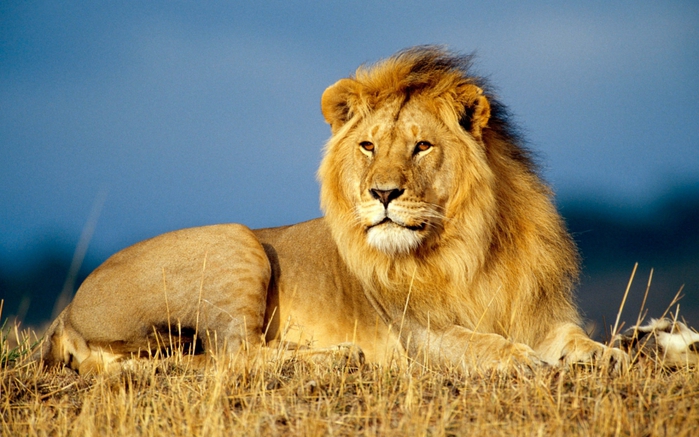 «Отгадай по описанию»
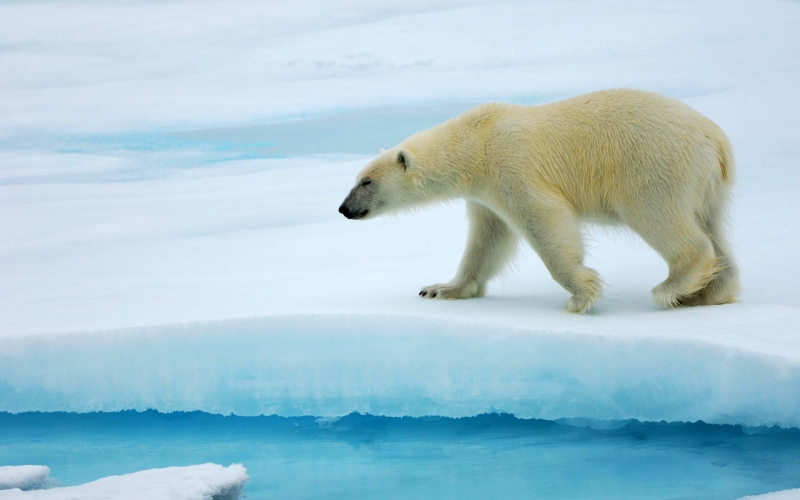 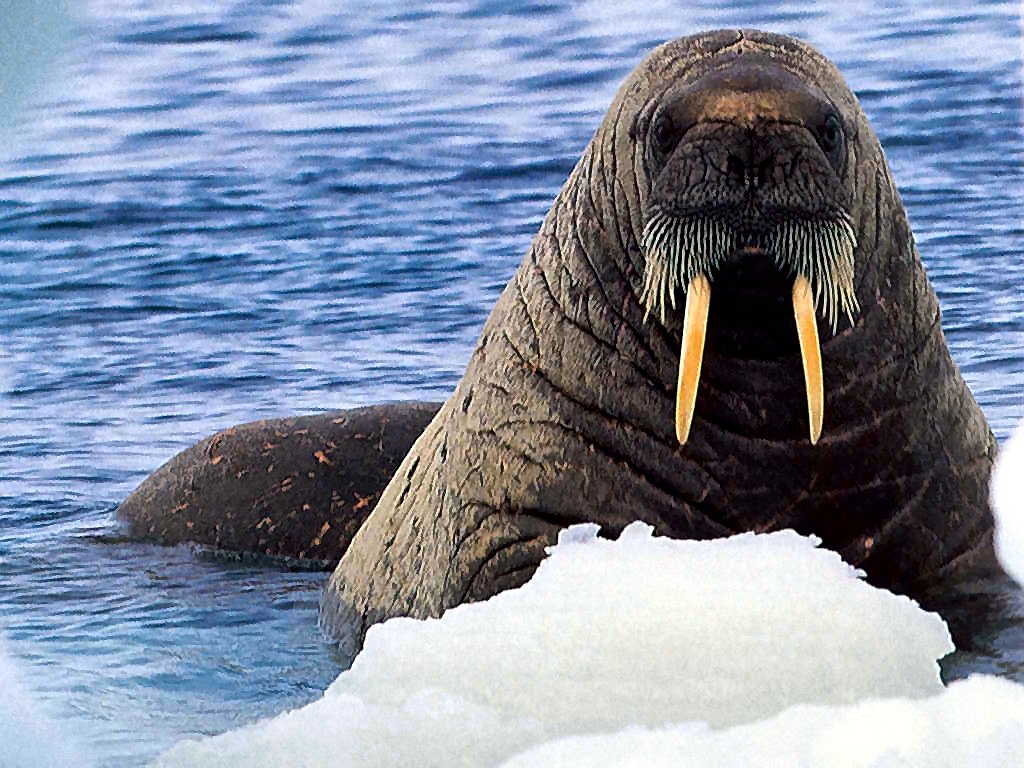 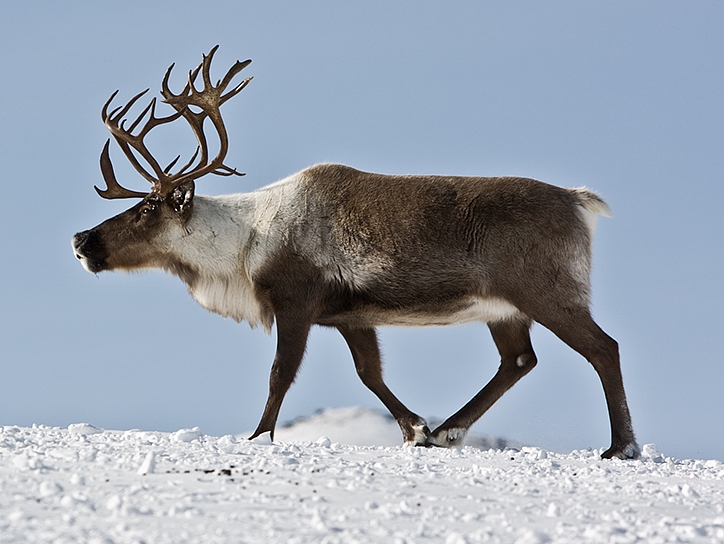 До свидания!
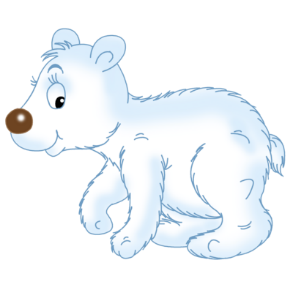 Молодцы!